協調を改善するために考え得る1つのモデル：変化のための手段として資金を用いる（研究の無駄削減によって節約された資金を用いて国内のエビデンスニーズにより良く対処する）
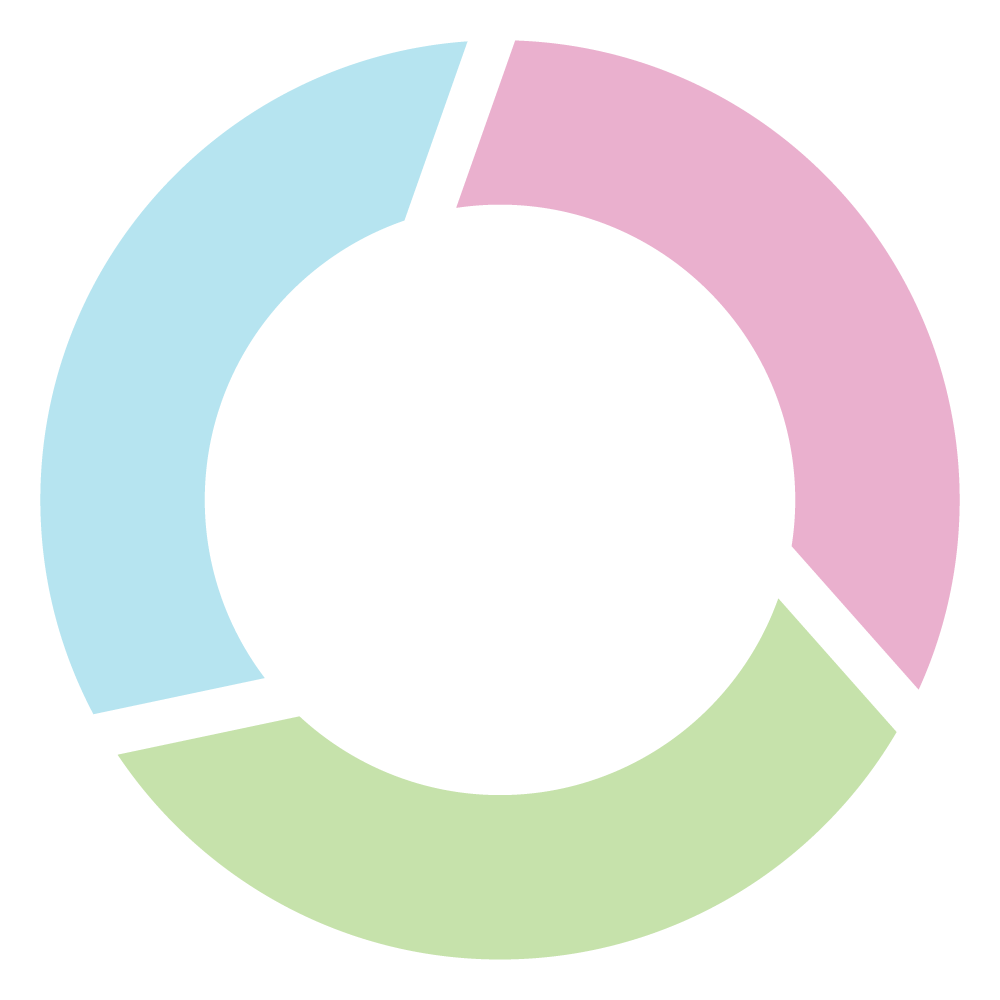 資金提供者および寄付者
グローバルな資金提供者、国内の資金提供者および寄付者は、定期的かつ動的に優先順位付けされた質問に対処する(例えば、世界中に均一に分布するX個のチームがY個の質問に対処する)、進化する一連の生きたエビデンス統合を支援することにコミットする。
資金提供者と寄付者の協働は以下の通り発展する可能性がある。
情報を共有→協調→資金を共同出資
以下の点について、チームに共通の標準を用いて要求することができる。
プロセス(例えば、機械学習、意思決定者、エビデンス仲介者、エビデンス生産者によるメリットのレビュー、更新の即時的なオンライン投稿)
成果物(例えば、表面的な公平性およびコンテクストの考慮、インフォグラフィック、ダウンロード可能なデータ、自由にアクセスできる出版物)
パートナーシップ(例えば、国内のエビデンス支援ネットワークや国内の市民パートナー組合との共同生産)
チームのパフォーマンスを測定および管理できる(例えば、ニーズへの対応力、機敏に付加価値を見い出せること、質およびタイムラインにおける信頼性、インパクト重視の国内のエビデンス支援ネットワークとの連携)
国内のエビデンス支援ネットワークに資金提供する国家機関(および低・中所得国に拠点を置くネットワークへの資金提供を支援するグローバルな資金提供者および寄付者)により補完される。
グローバル
公共財生産チーム
IMPACTS
資金提供者
および寄付者
$
変化のための
手段として
資金を活用する
最良の
エビデンス
国内のエビデンス
支援ネットワーク
インパクト
資金提供者のグループの一員として、将来性のあるパイロットプロジェクトをいくつか立ち上げてきたものの、研究の無駄を削減し、他の資金提供者と協力してインパクト重視のエビデンス生産者を関与させる方法